Book of Isaiah
Chapters 13-27
 Judgment (and Hope)          for the Nations
History Around Isaiah
Assyrian Captivity
Israel (Northern)
Israel (United Kingdom)
Return
Babylonian Captivity
Judah (Southern)
= Isaiah
Class Plan
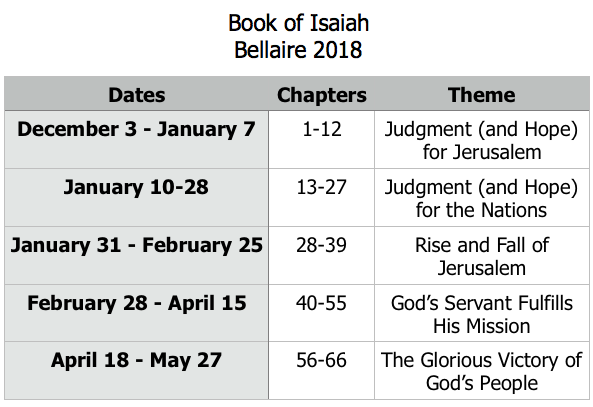 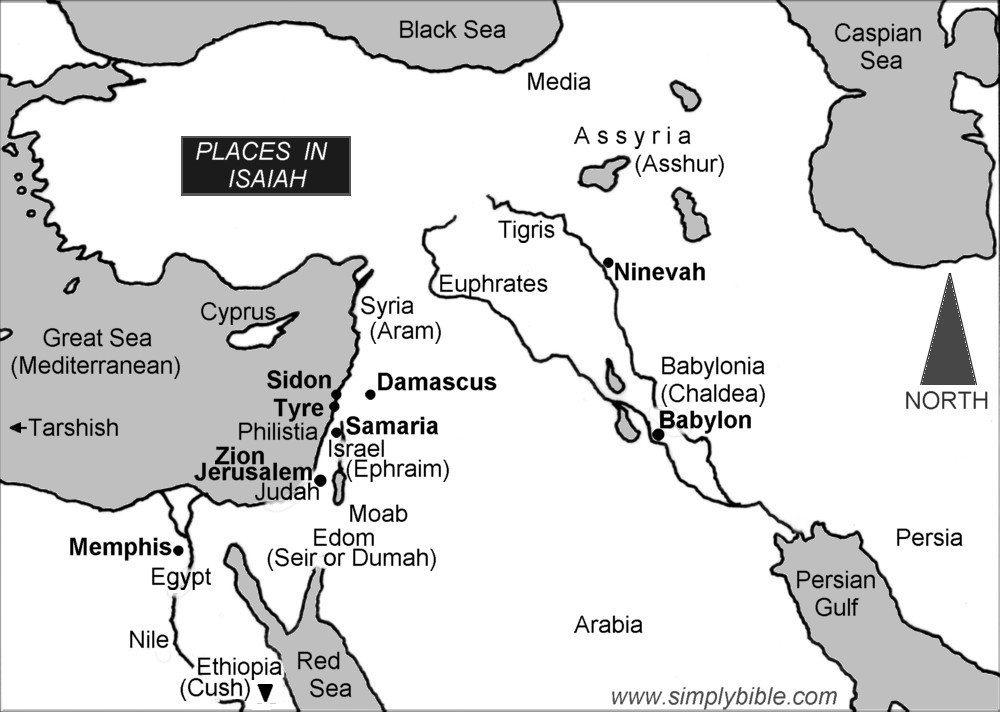 Isaiah 13-27
Isaiah 13-23 – The Nations
Babylon
Assyria
Philistia
Moab
Syria
Israel
Ethiopia
Egypt
Edom
Jerusalem
Tyre
Isaiah 24-27 – The World
Babylon in the Bible
Genesis 11 – The Tower of Babylon
Historical Books – Conqueror of Judah
Prophets – God will humble the arrogance.
Daniel – Head of crushed statue; tree that is cut down; Nebuchadnezzar made a beast. 
1 Peter 5:13 – Rome nicknamed Babylon.
Revelation – Babylon the great harlot.
Babylon: Isaiah 13, 14, 21
How is Babylon described? From man’s perspective? From God’s?
What is God’s plan for Babylon?
Is there a path for Babylon’s redemption?
What do we learn from all this?
Book of Isaiah
Chapters 13-27
 Judgment and Hope for the Nations

Wednesday, January 17: 
Assyria & Egypt (ch.14,19,20)
Structure of Isaiah
1-12 : Judgment/Hope for Judah & Jerusalem
Isaiah 1-39
Judgment
13-27 : Judgment/Hope for the Nations & World
28-39 :
Isaiah 40-66
Hope
Isaiah Highlights
”Come now, let us reason together says the Lord, though your sins be as scarlet, they will be as white as snow.”
Chapter 1
Isaiah Highlights
The mountain of the house of the Lord, nations flow to it.
Chapter 2
Isaiah Highlights
God will remove jewelry and accessories of wealthy Jerusalem women.
Chapter 3
Isaiah Highlights
In that day the Branch of the Lord will be beautiful and glorious…”
Chapter 4
Isaiah Highlights
God sings a sad love song about His vineyard, Israel.
Chapter 5
Isaiah Highlights
Isaiah sees God and is called to the prophetic work.
Chapter 6
Isaiah Highlights
The virgin shall conceive and bear a son, Immanuel.
Chapter 7
Isaiah Highlights
Assyrian conquest of Israel foretold with child named “swift-spoil-speedy-prey.”
Chapter 8
Isaiah Highlights
A child will be born, and will sit on the throne of David, governing in peace forever.
Chapter 9
Isaiah Highlights
Assyria condemned as God’s tool that became prideful.
Chapter 10
Isaiah Highlights
A shoot will spring from the stem of Jesse.
Chapter 11
Isaiah Highlights
Draw from the springs of salvation! Give thanks to His great and holy name!
Chapter 12
Isaiah Highlights
God’s oracle concerning Babylon.
Chapter 13-14, 21
Isaiah Highlights
God’s oracle concerning Syria/Israel.
Chapter 17
Isaiah Highlights
God’s oracle concerning Ethiopia (Cush).
Chapter 18
Pattern of Judgment and Hope
Restoration
Rebellion
Repentance
Retribution
Book of Isaiah
Chapters 13-27
 Judgment and Hope for the Nations

Sunday, January 17: 
Babylon (ch.14,19,20)